Exercise Sheets
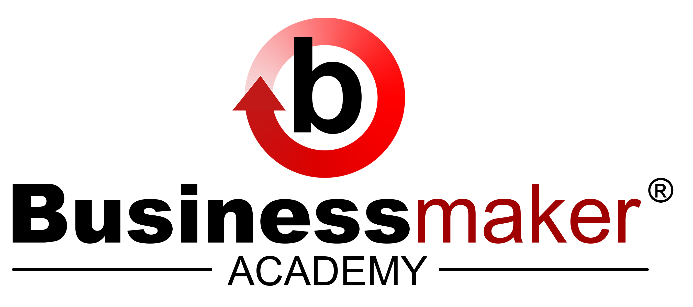 Time Management Tool 1:  Finding your Hybrid Flow (Example)
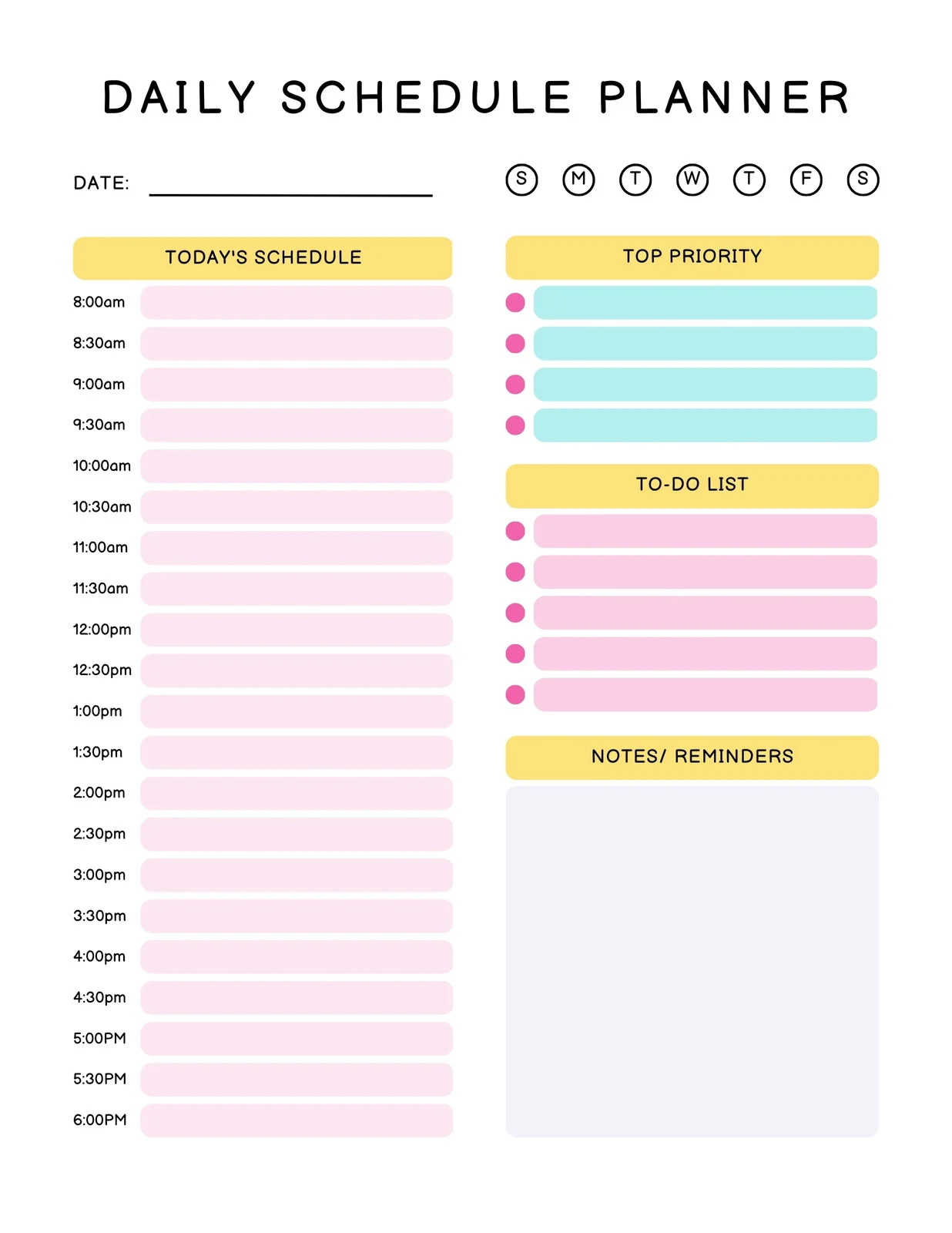 Staff Meeting

Clinet Meeting

1-1 with Colleague

Update your Boss
Flow Zone
Time Management Tool 1:  Finding your Hybrid Flow (Example)
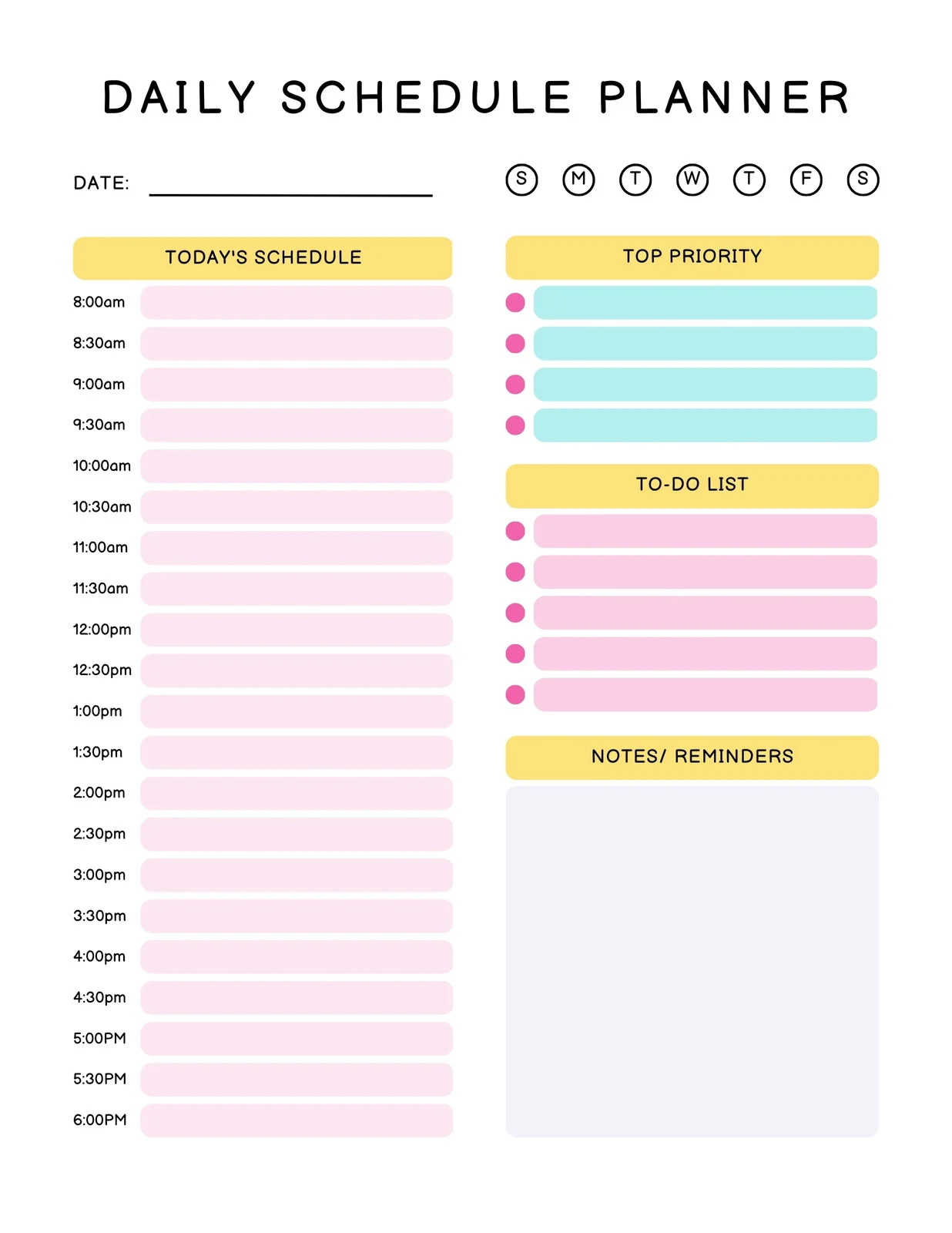 Flow Zone
Staff Meeting

Client Meeting

1-1 with Colleague

Update your Boss
Time Management Tool 1:  Finding your Hybrid Flow
Exercise Sheet
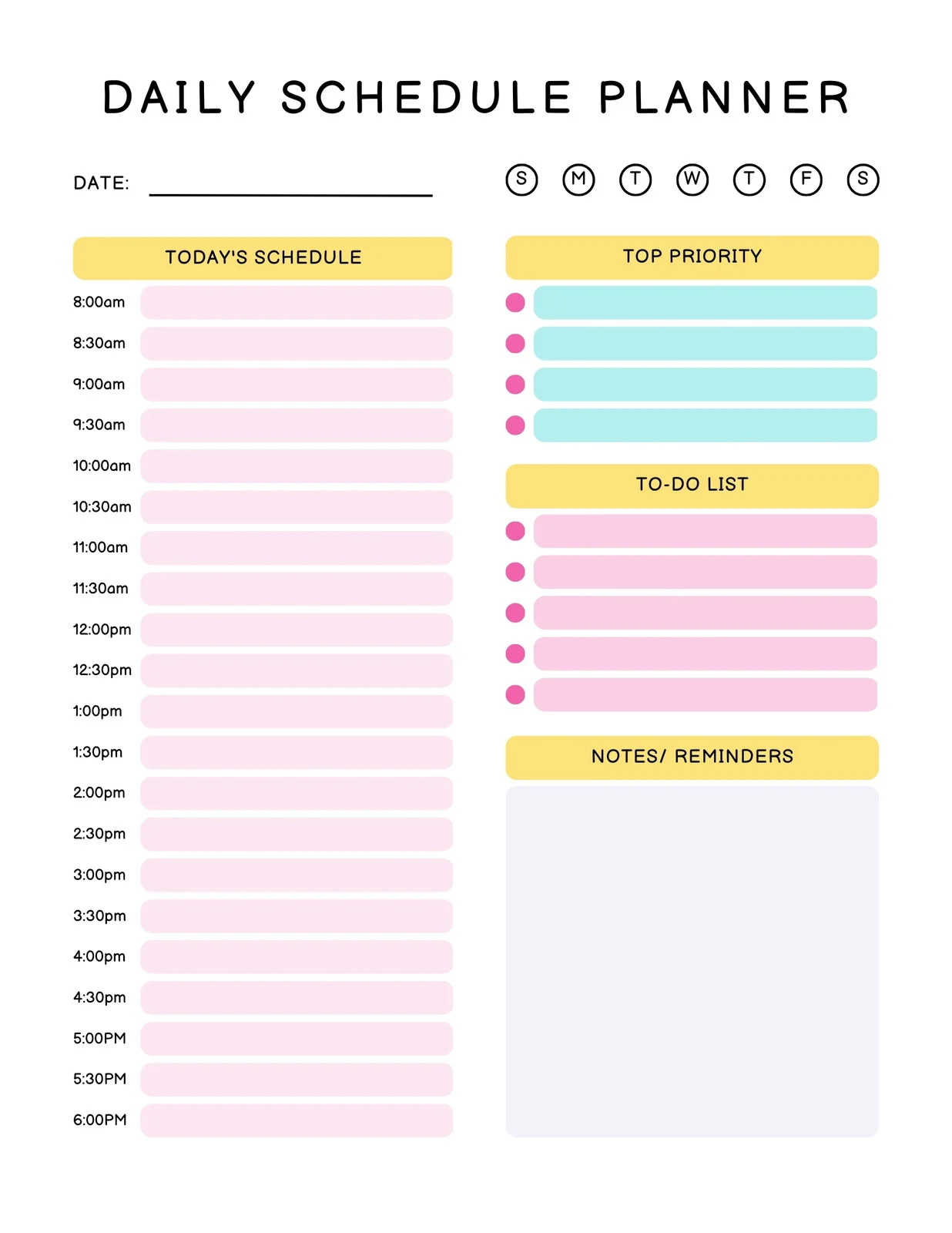 Time Management Tool 1:  Finding your Hybrid Flow
Exercise Sheet
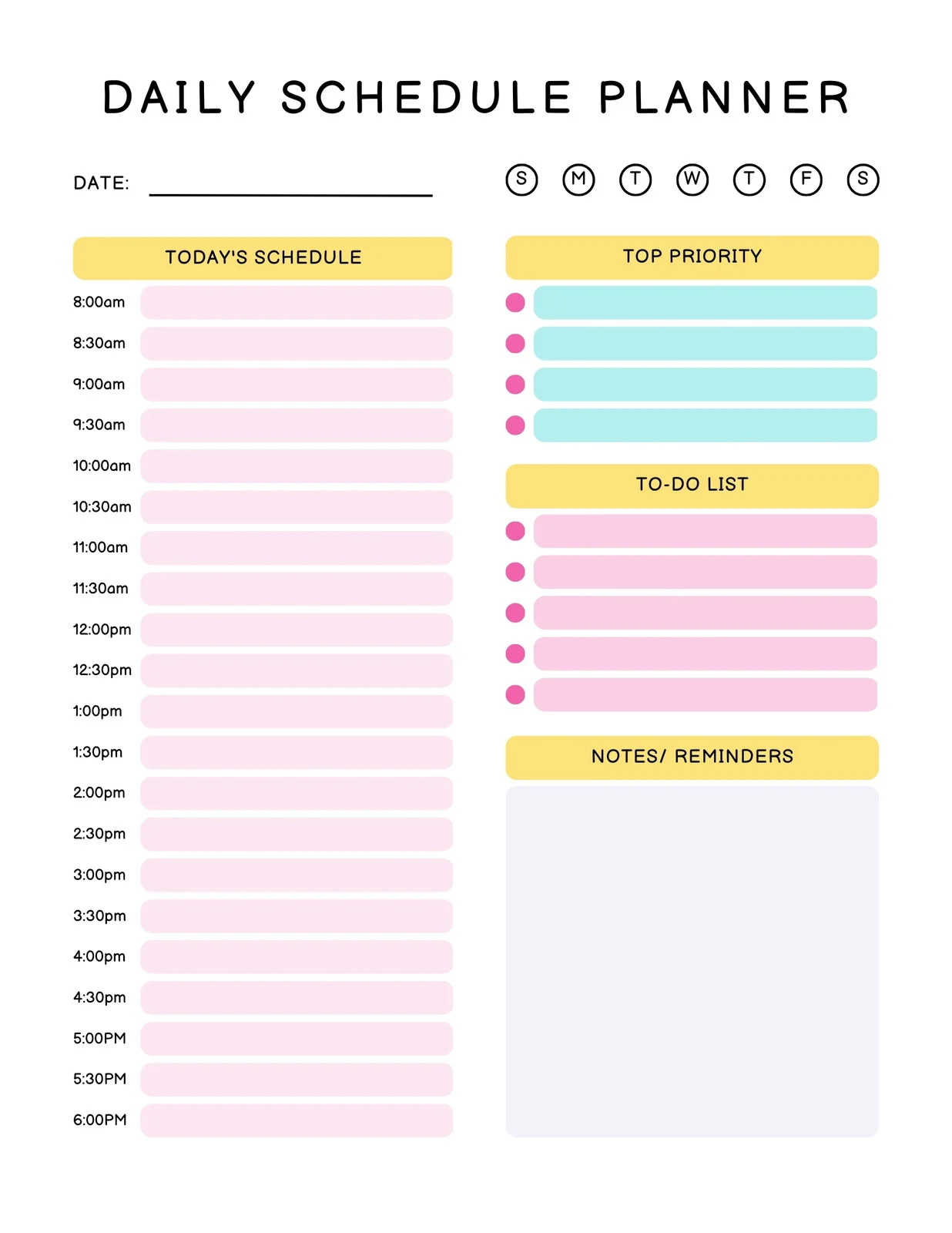 Time Management Tool 2:  Your Most Valuable Activities Instructions
Discover Your MVAs
Directions: This worksheet is designed to help you identify your most valuable activities. 

1st Column:  List each activity that you perform at work. 
2nd  Column:   Rate how talented you believe you are in each activity on a scale of 0 to 10 where 0 represents no talent and 10 represents highly talented. 
3rd Column:  Rate how easy it would be to replace you for each activity, where 0 represents very easy to find and hire someone else and 10 represents nearly impossible to replace. 
4th Column: Using your best judgment, rank each work activity in terms of most value.
5th Column:  After you create the ranks, get your top two most valuable activities and then estimate what percent of your work time you spend doing them. The more time you spend in these activities, the more valuable to the marketplace you become.
www.businessmaker-academy.com
Time Management Tool 2:  Your Most Valuable Activities (MVAs) (Example)
Discover Your MVAs
Make ppt presentations
5
10
7
10
10
Conduct Trainings
20 or 50%
1
Develop New Courses
8
9
5
9
Gather and Interpret Training Feedbacks
7
6
Research New Training Methods
8
9
4
Conduct Training Needs Analysis
3
8
10
Prepare educational material such as module summaries, videos etc.
10 or 25%
2
9
10
www.businessmaker-academy.com
Time Management Tool 2:  Your Most Valuable Activities (MVAs) (Exercise Sheet)
Discover Your MVAs
www.businessmaker-academy.com
Time Management Tool 2:  Your Most Valuable Activities (MVAs) (Exercise Sheet)
Discover Your MVAs
www.businessmaker-academy.com
Time Management Tool 3:  Individual Calendar Planning
(Example)
www.businessmaker-academy.com
Time Management Tool 3:  Individual Calendar Planning
(Template)
www.businessmaker-academy.com
Time Management Tool 3:  Individual Calendar Planning
(Exercise Sheet)
www.businessmaker-academy.com
Time Management Tool 3:  Individual Calendar Planning
(Exercise Sheet)
www.businessmaker-academy.com
When – Where – What Collaboration Tool (Example)
What to Accomplish
• Spark maximum brainstorming/interaction 
• Make critical decisions
• Build maximum culture and community
What to Accomplish
• Deadline coming; must assemble quickly virtually
• Nature of work requires many real-time connects 
• Lots of show-and-tell needed
Same Time
Different Location
Same Location
What to Accomplish
• Global team; hard to assemble
• Complex work requires individual think time
• Nature of work requires lots of iterations
What to Accomplish
• Colocation for resource sharing
•Colocation for sense of community
• Work requires colocation, done in shifts
Different Time
www.businessmaker-academy.com
When – Where – What Collaboration Tool (Exercise Sheet)
What to Accomplish
What to Accomplish
Same Time
Different Location
Same Location
What to Accomplish
What to Accomplish
Different Time
www.businessmaker-academy.com
Setting up your Gathering Point
Exercise Sheet
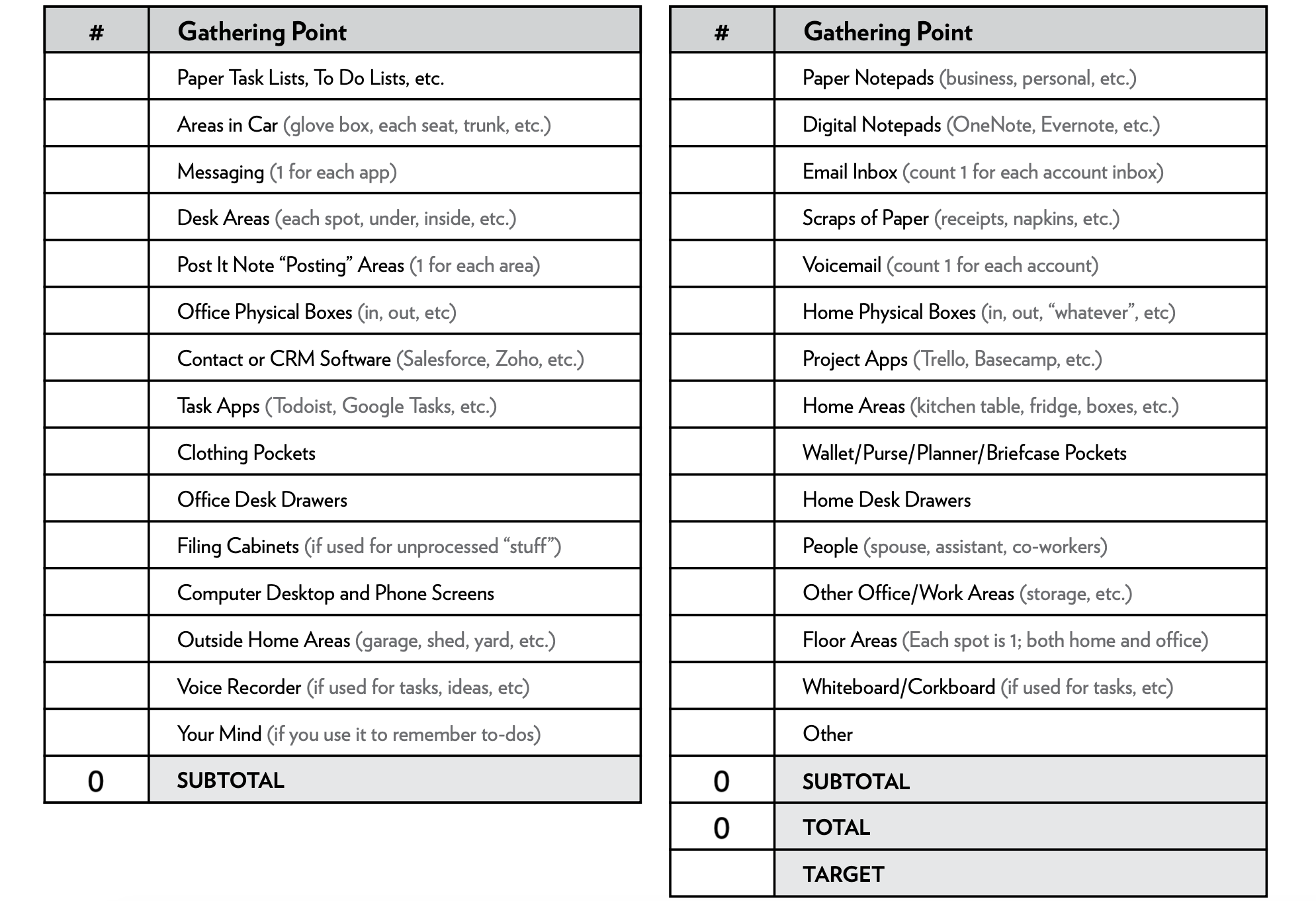 Approved Gathering Points:  Exercise
Hybrid Excellence Learning Plan (HELP)
Hybrid Excellence Learning Plan (HELP)